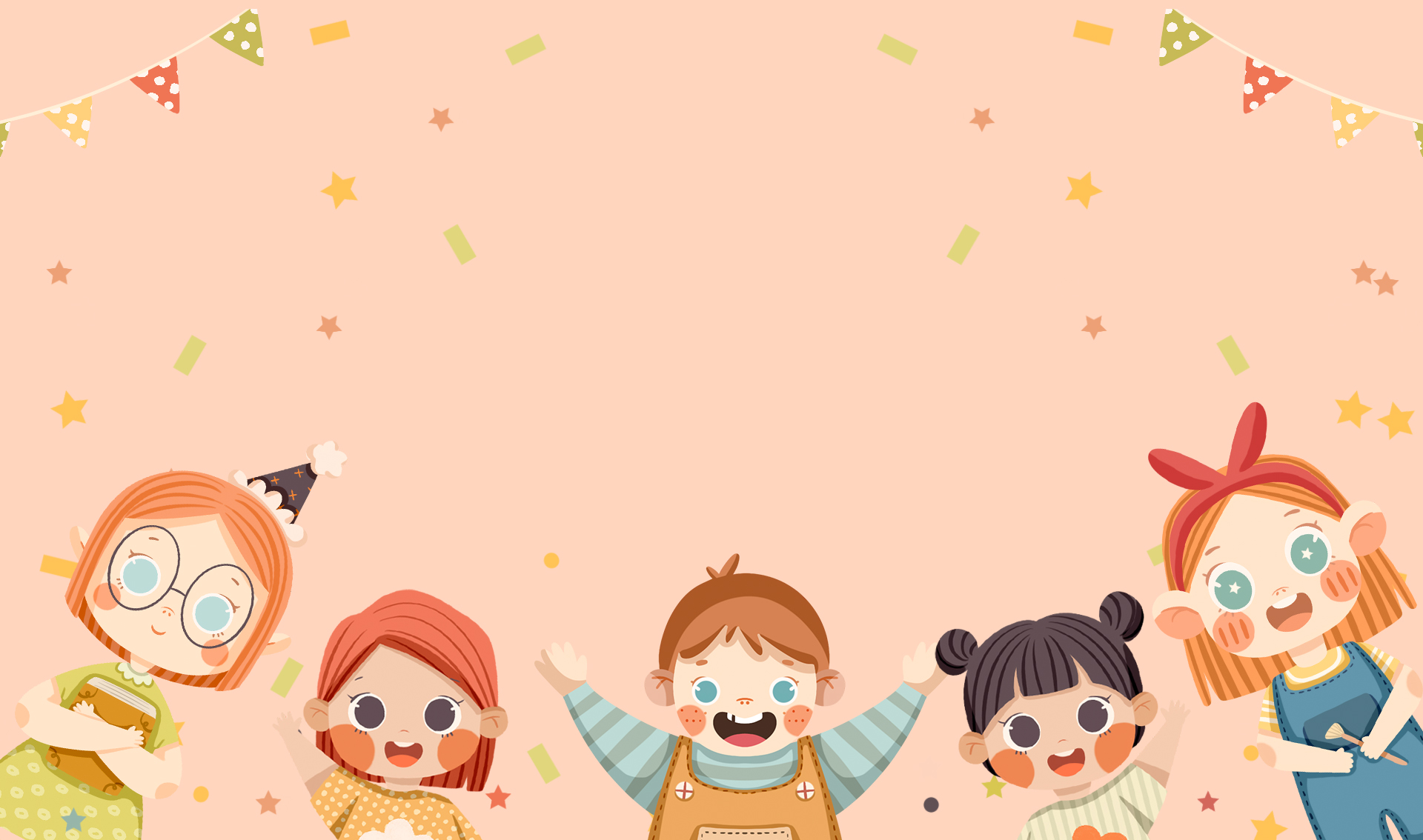 CHÀO MỪNG QUÝ THẦY CÔ  ĐẾN THĂM LỚP 2/3
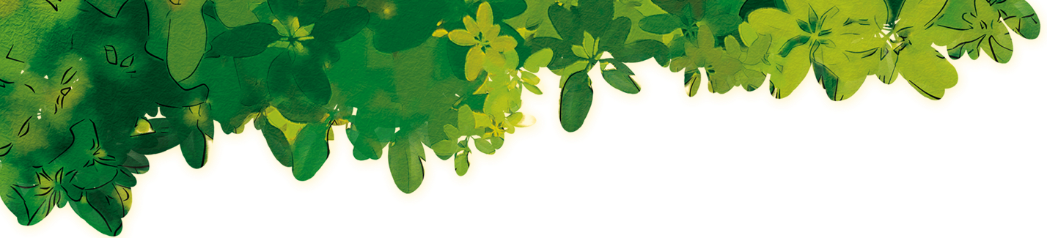 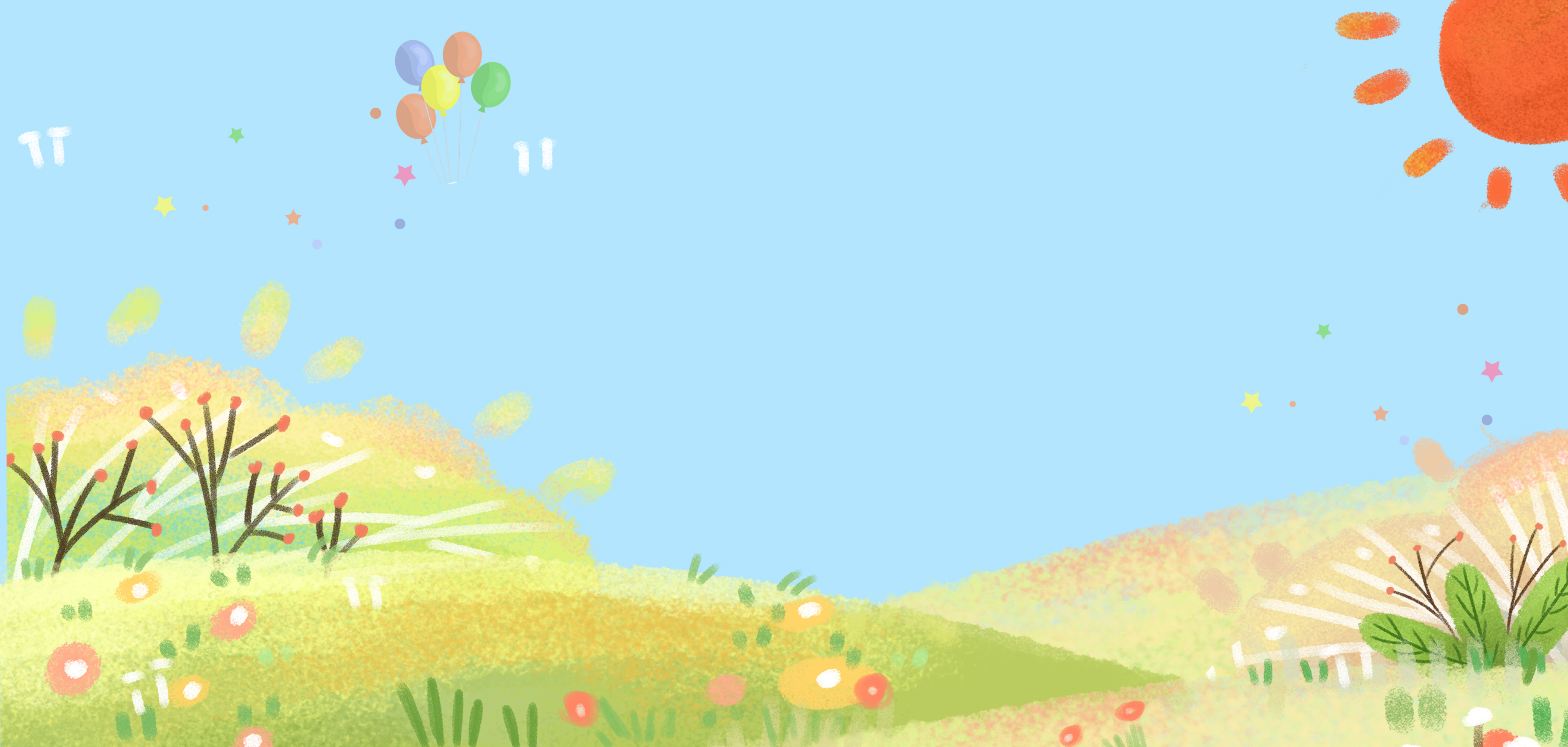 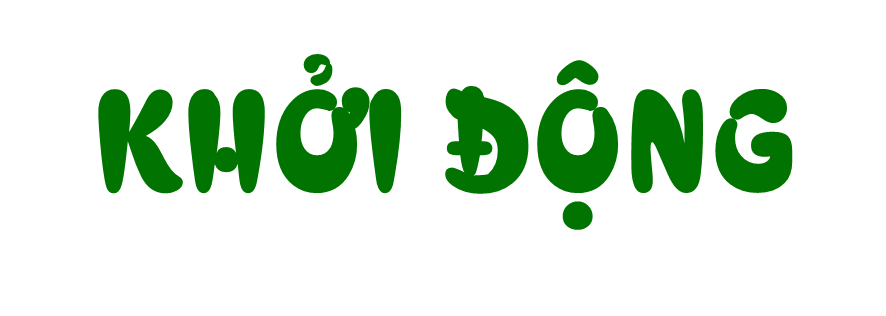 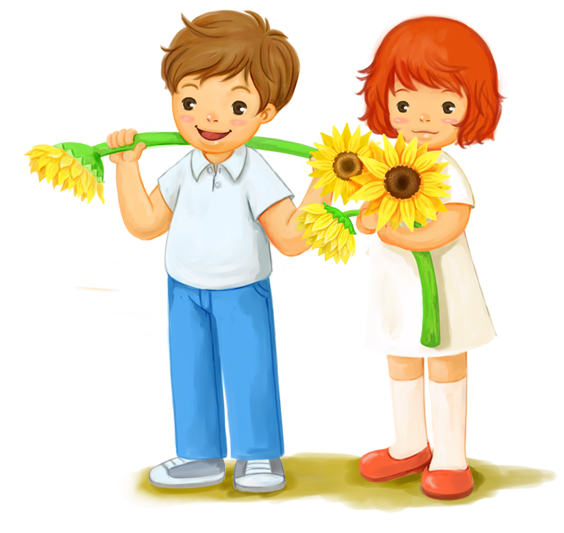 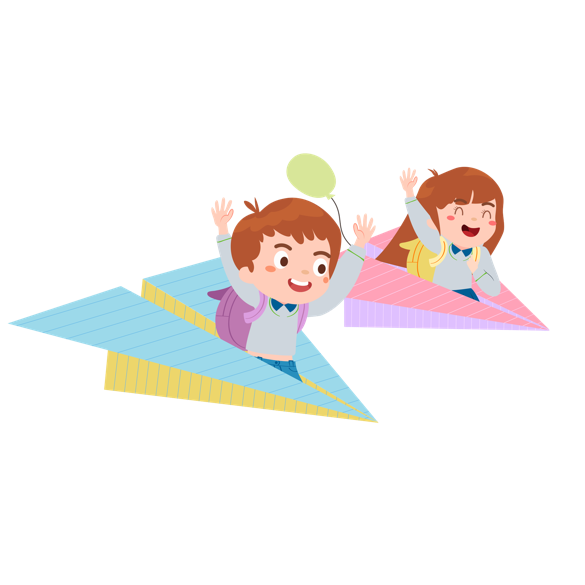 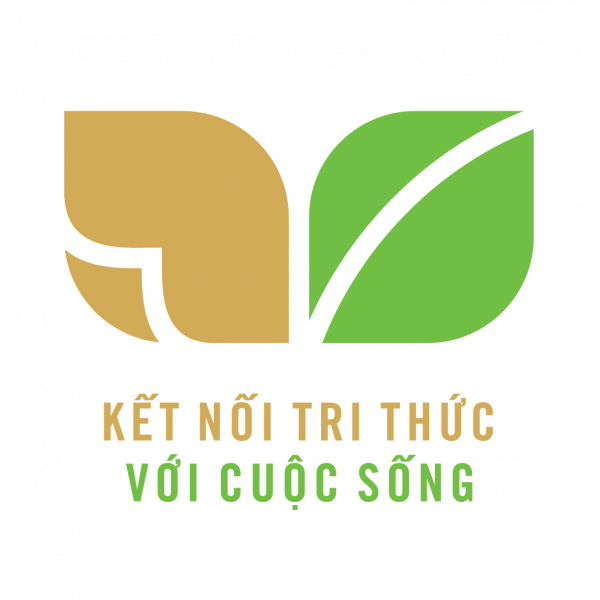 Thứ Năm, ngày 28 tháng 11 năm 2024
Nghe – viết
Tiếng việt 2
Tiếng việt 2
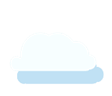 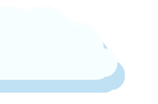 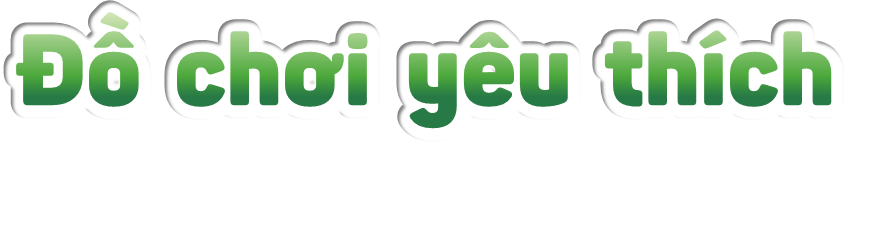 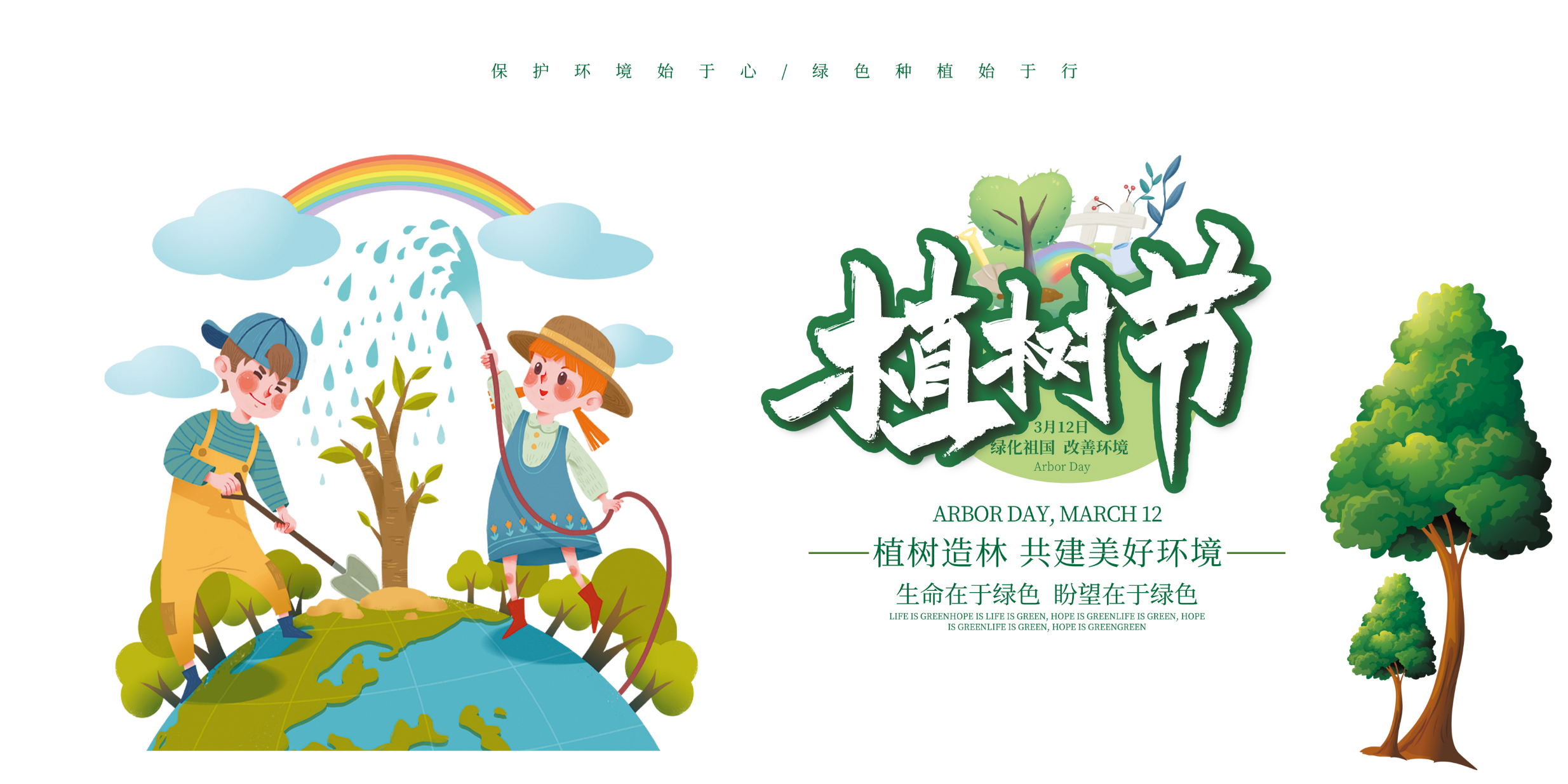 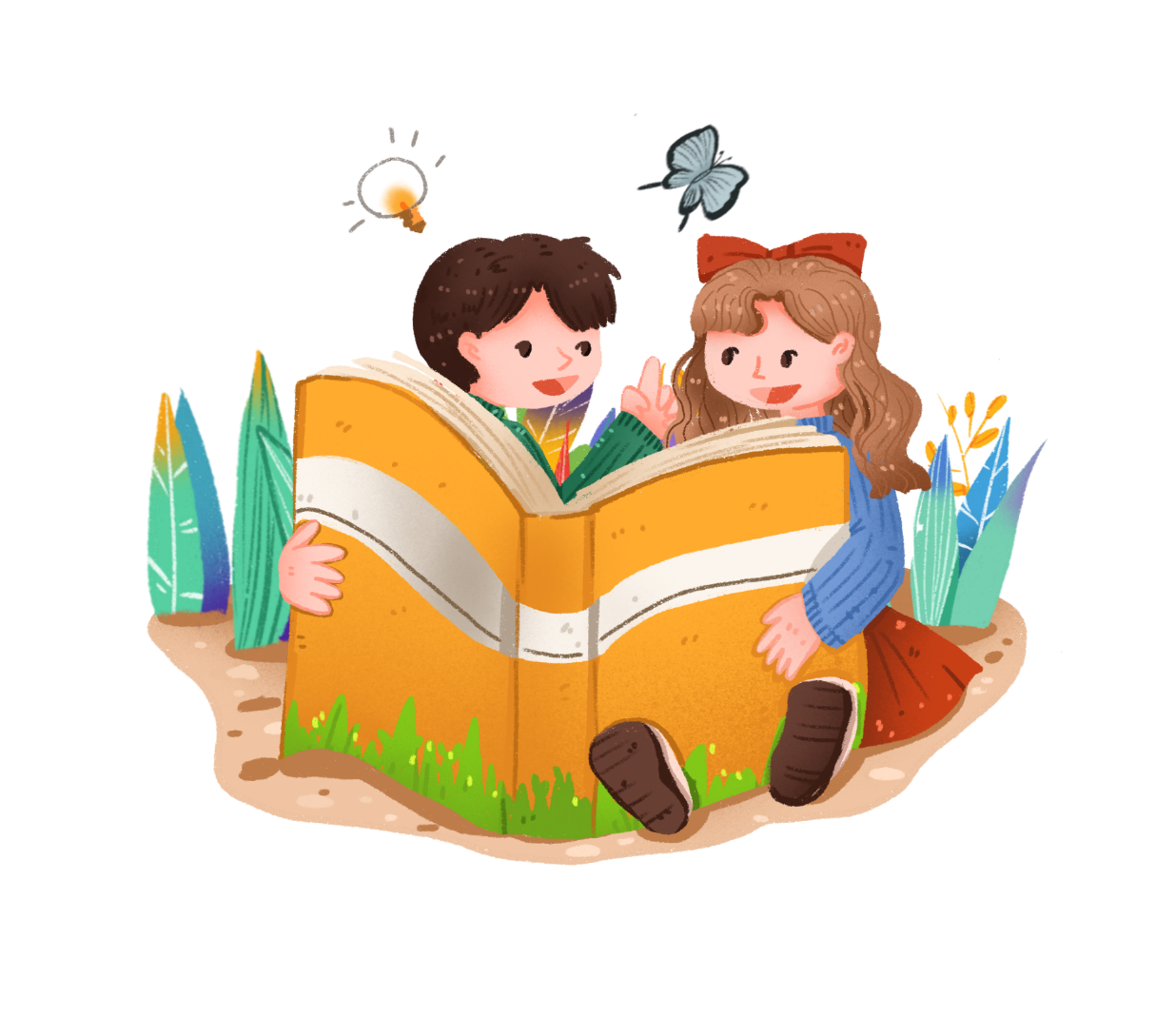 Giáo viên: Huỳnh Ngọc Tuyết Trang
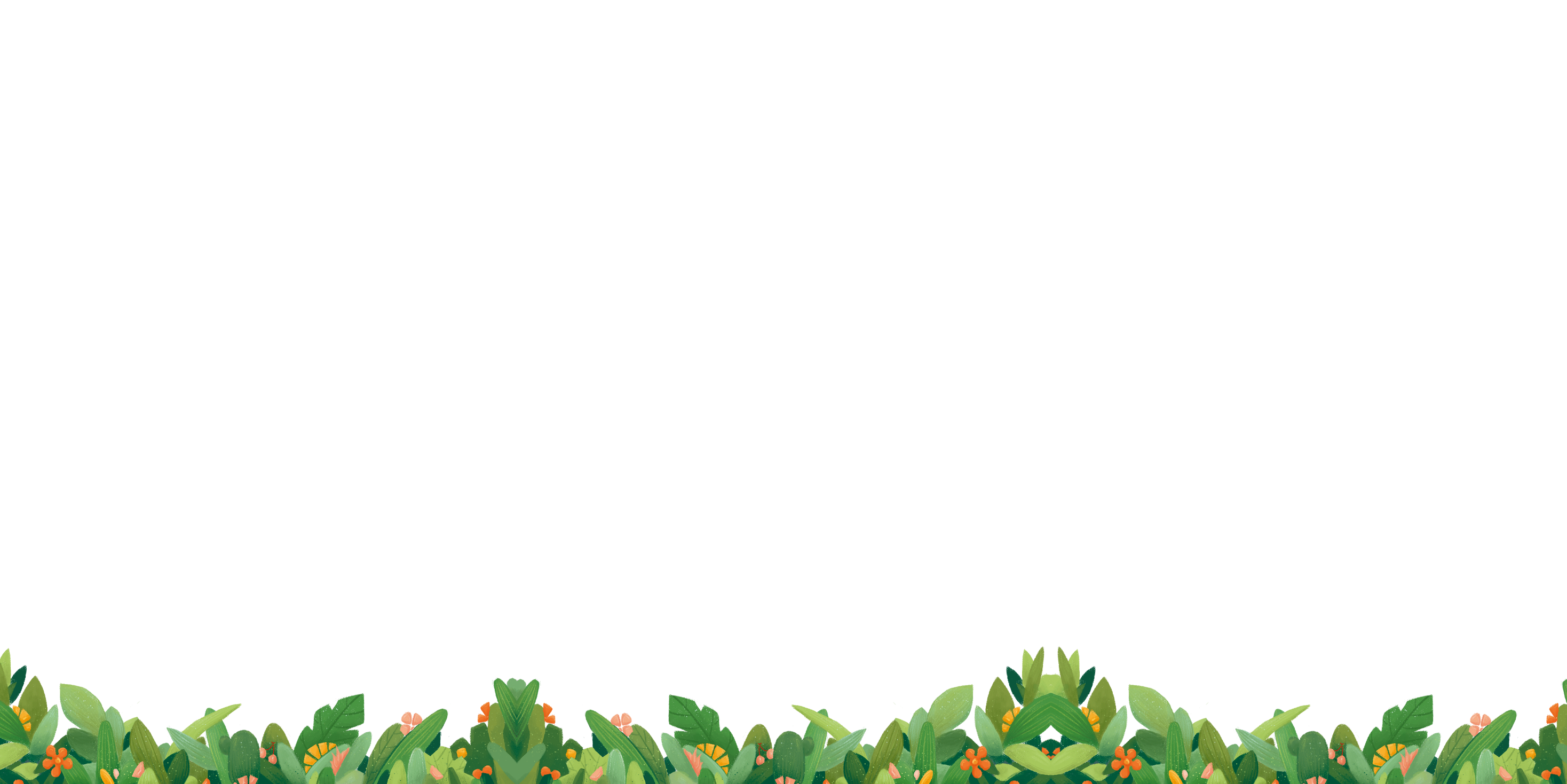 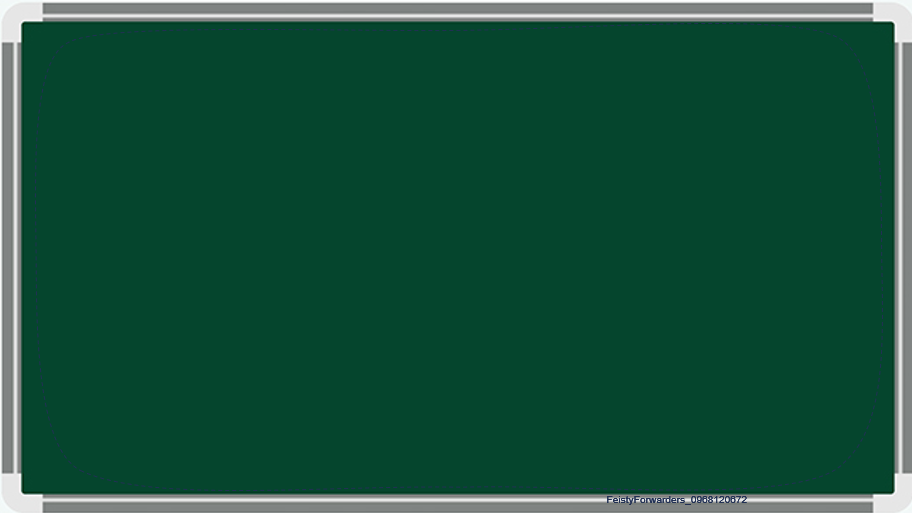 Chỗ sửa
      ... lỗi
Thứ Năm, ngày 28 tháng 11 năm 2024 
              Chính tả (Nghe – Viết)
Đồ chơi yêu thích
Tớ rất thích các đồ chơi truyền thống như diều, chong chóng, đèn ông sao. Tớ cũng thích các đồ chơi hiện đại như lê-gô, ô tô điều khiển từ xa, siêu nhân. Đồ chơi nào tớ cũng giữ gìn cẩn thận.
HƯỚNG DẪN TỪ KHÓ
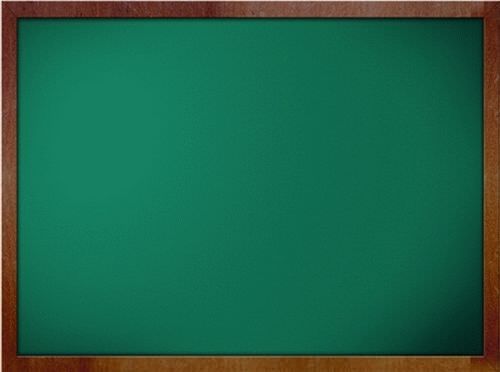 truyền thống:
tr + uyên + thanh huyền
th + ông + thanh sắt
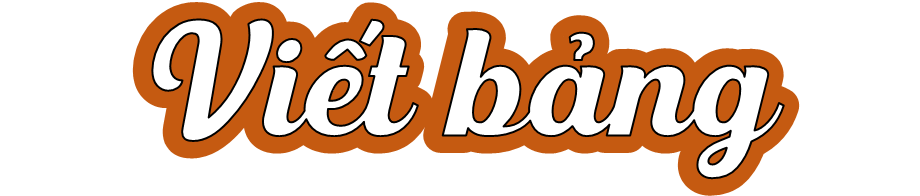 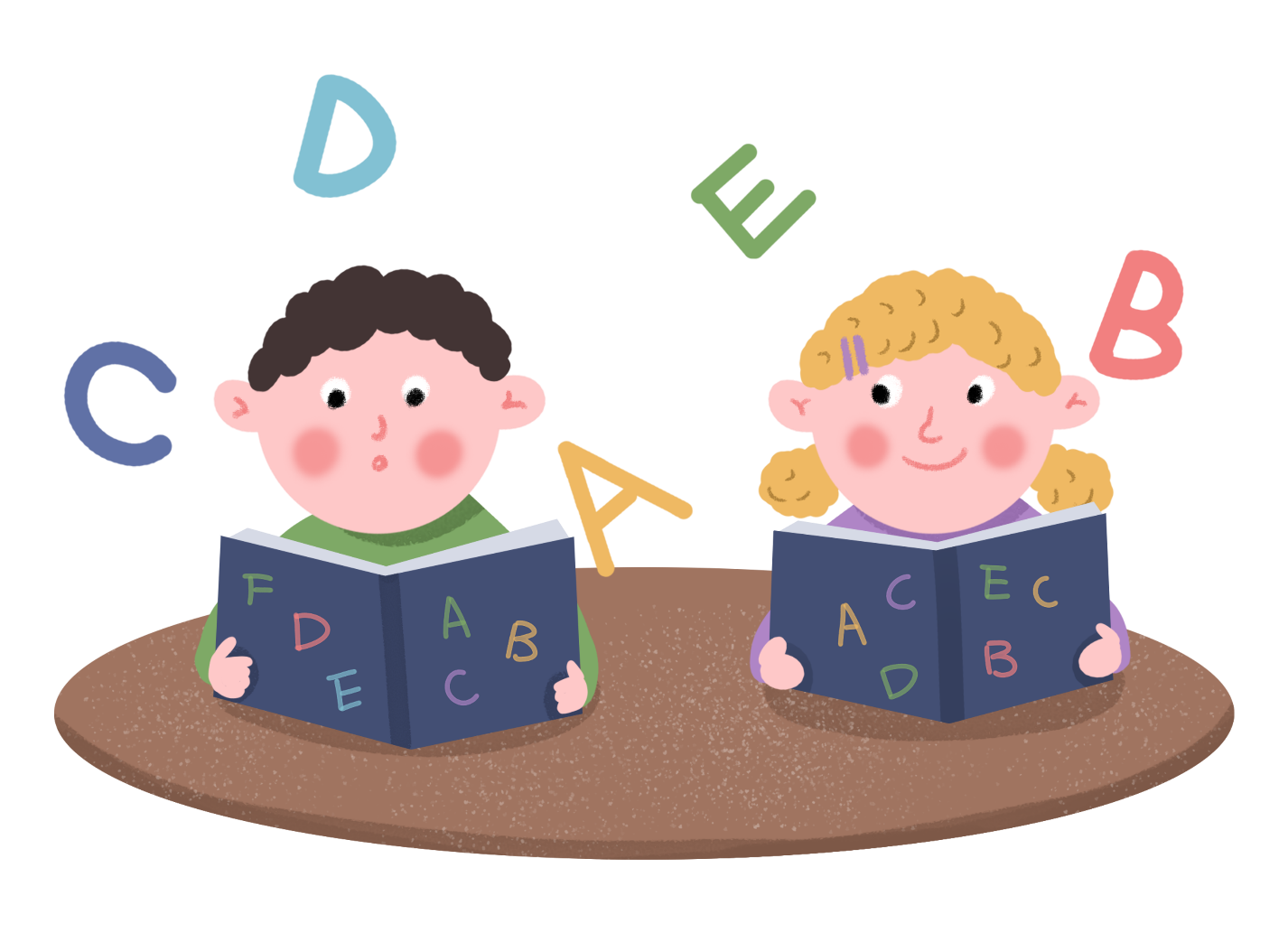 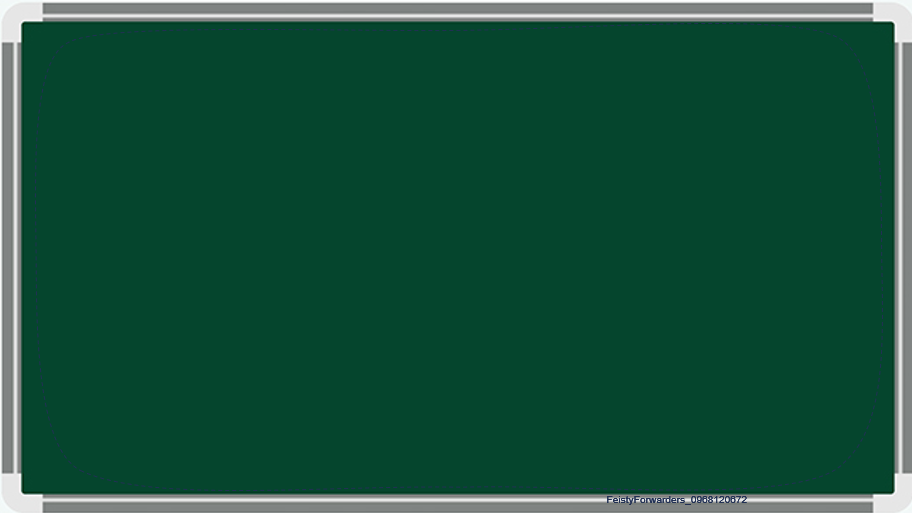 Chỗ sửa
      ... lỗi
Thứ Năm, ngày 28 tháng 11 năm 2024 
              Chính tả (Nghe – Viết)
Đồ chơi yêu thích
Tớ rất thích các đồ chơi truyền thống như diều, chong chóng, đèn ông sao. Tớ cũng thích các đồ chơi hiện đại như lê-gô, ô tô điều khiển từ xa, siêu nhân. Đồ chơi nào tớ cũng giữ gìn cẩn thận.
HƯỚNG DẪN TỪ KHÓ
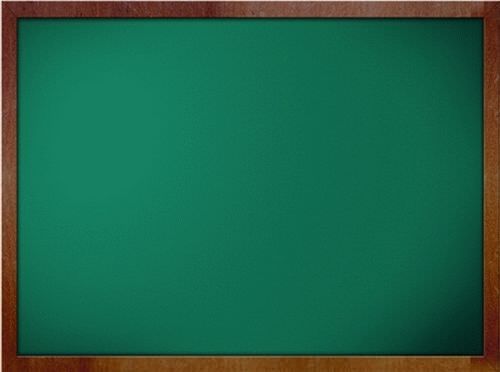 chong chóng:
ch + ong + thanh ngang
ch + ong + thanh sắt
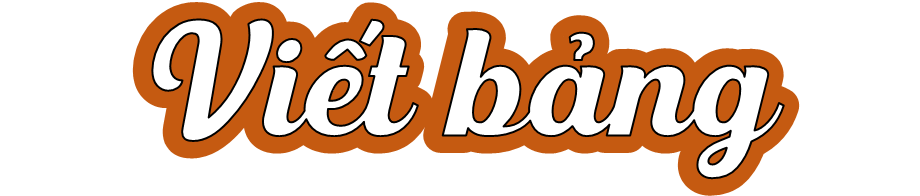 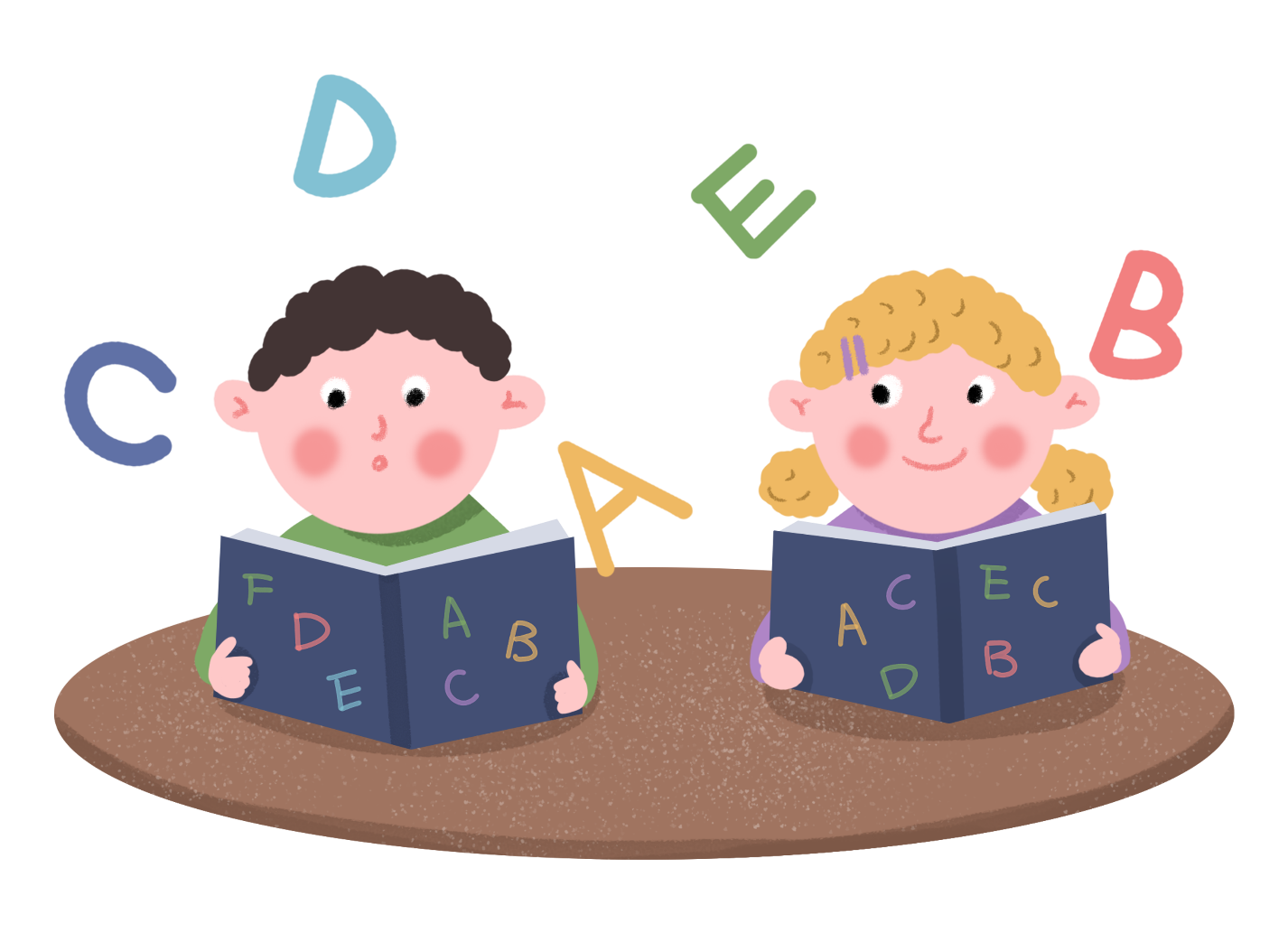 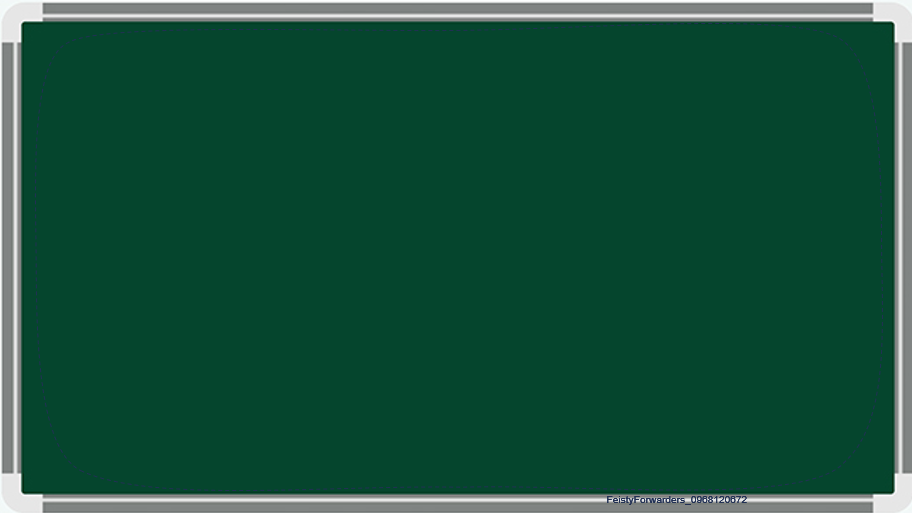 Chỗ sửa
      ... lỗi
Thứ Năm, ngày 28 tháng 11 năm 2024 
              Chính tả (Nghe – Viết)
Đồ chơi yêu thích
Tớ rất thích các đồ chơi truyền thống như diều, chong chóng, đèn ông sao. Tớ cũng thích các đồ chơi hiện đại như lê-gô, ô tô điều khiển từ xa, siêu nhân. Đồ chơi nào tớ cũng giữ gìn cẩn thận.
HƯỚNG DẪN TỪ KHÓ
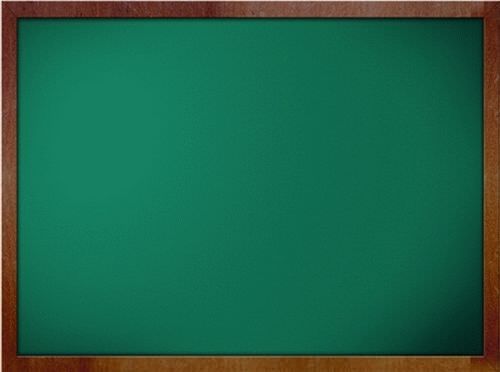 điều khiển:
đ + iêu + thanh huyền
kh + iên + thanh hỏi
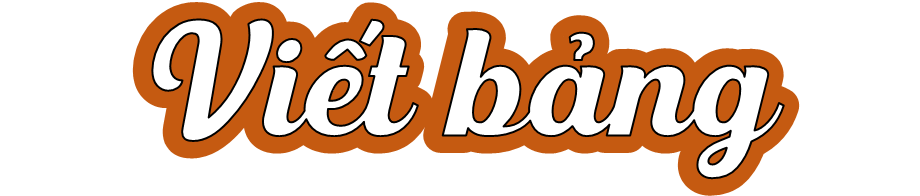 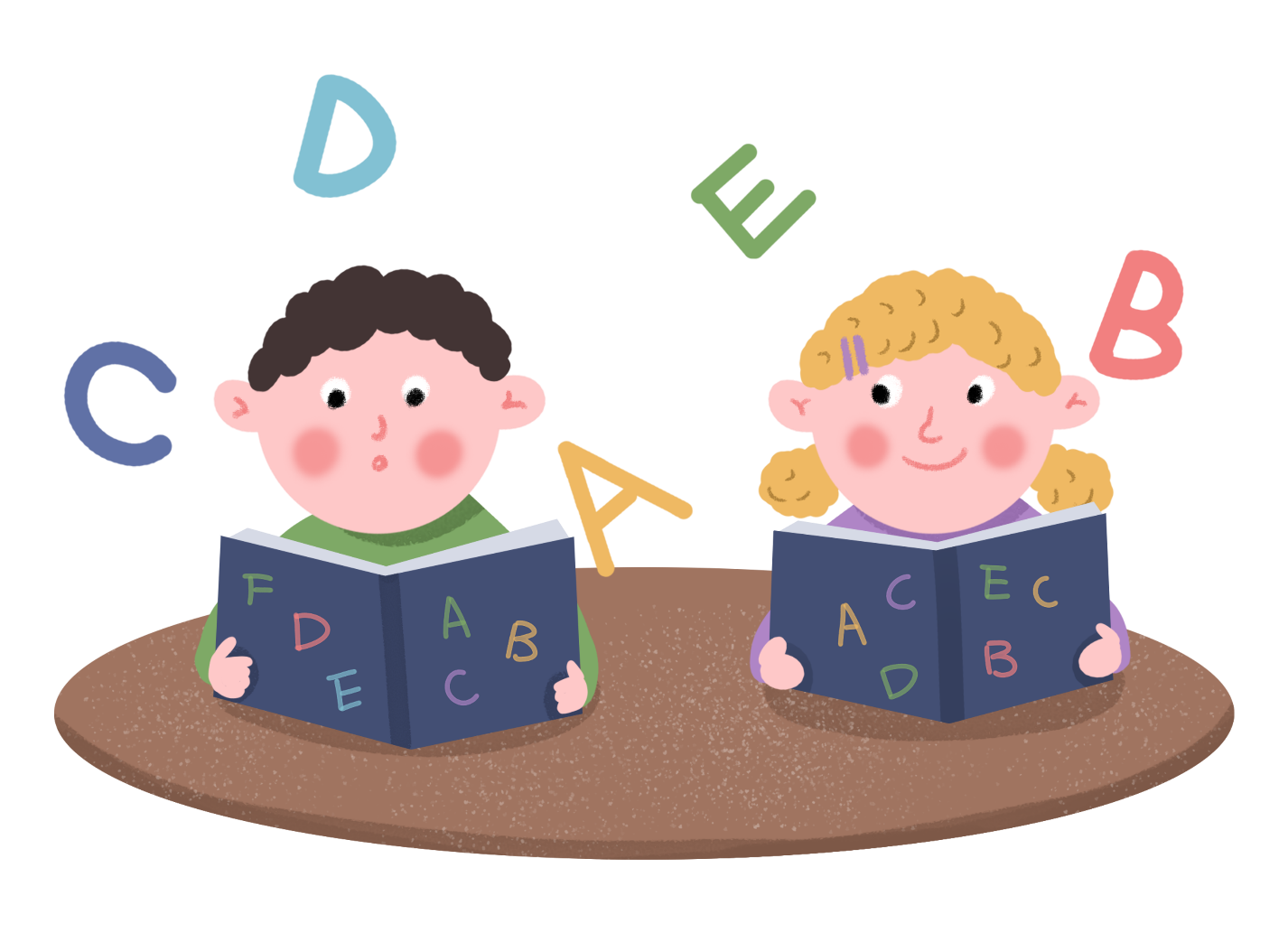 ĐỌC LẠI TỪ KHÓ
truyền thống
chong chóng
truyền thống
điều khiển
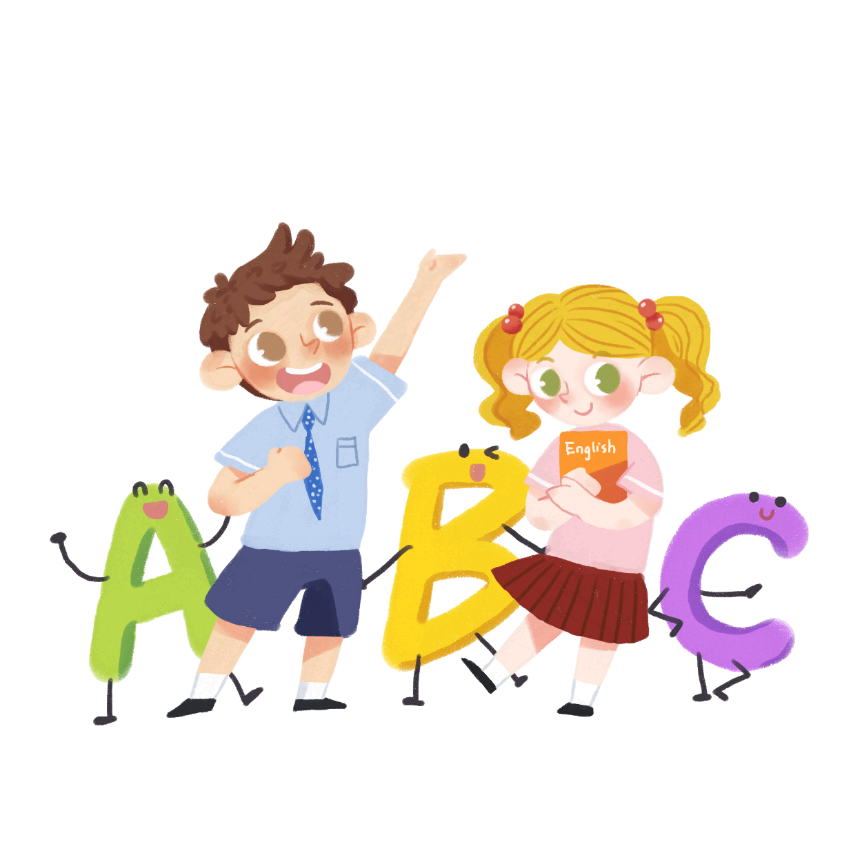 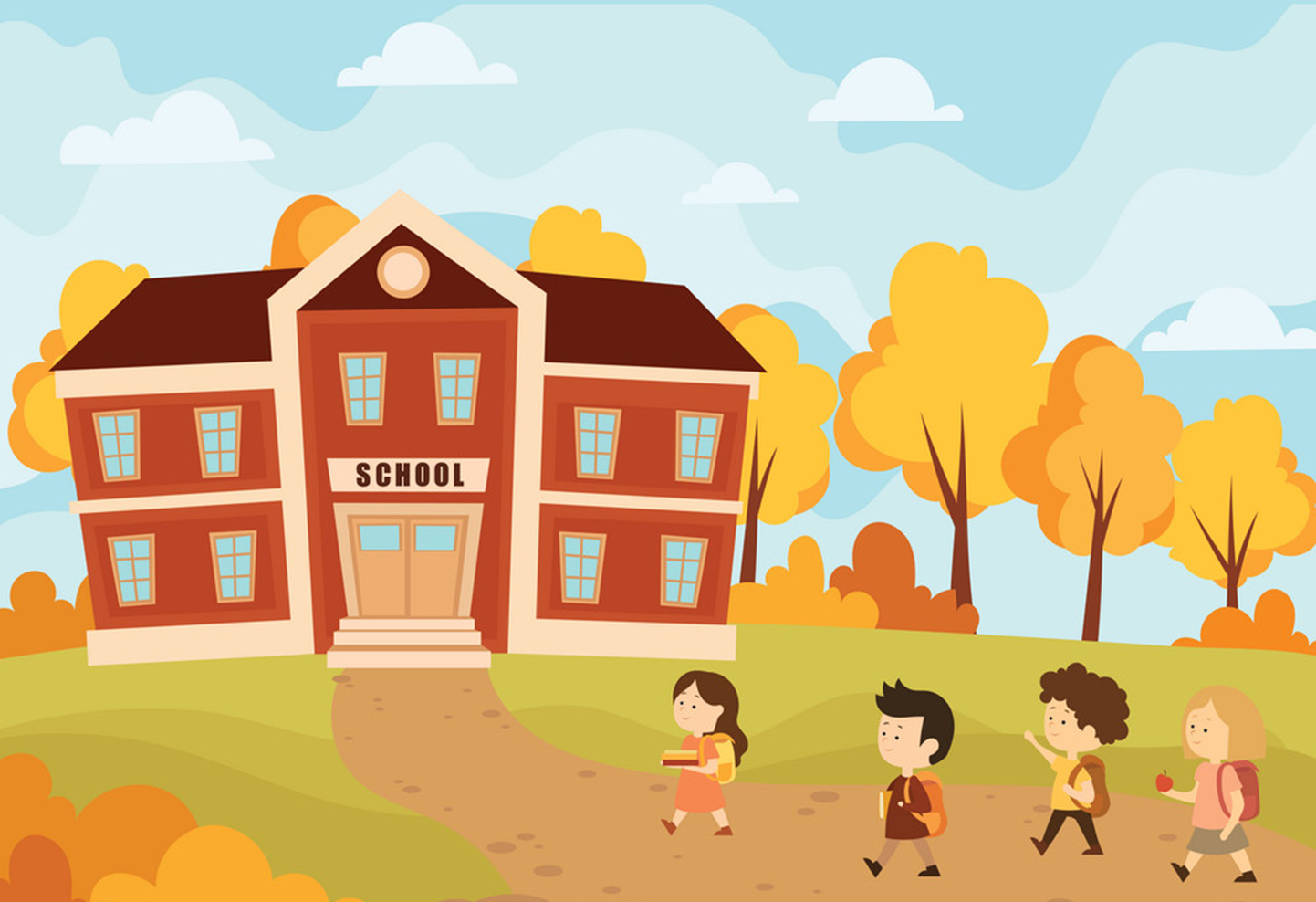 Lưu ý khi trình bày
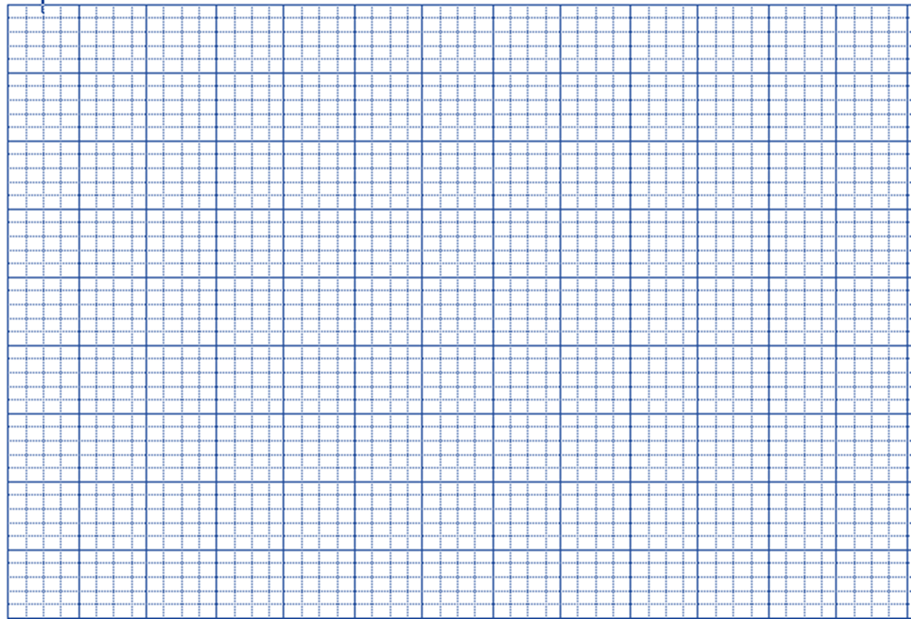 - Viết hoa chữ cái đầu tiên.

- Chữ đầu câu cần viết hoa.
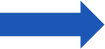 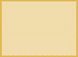 Lùi vào 2 ô ly
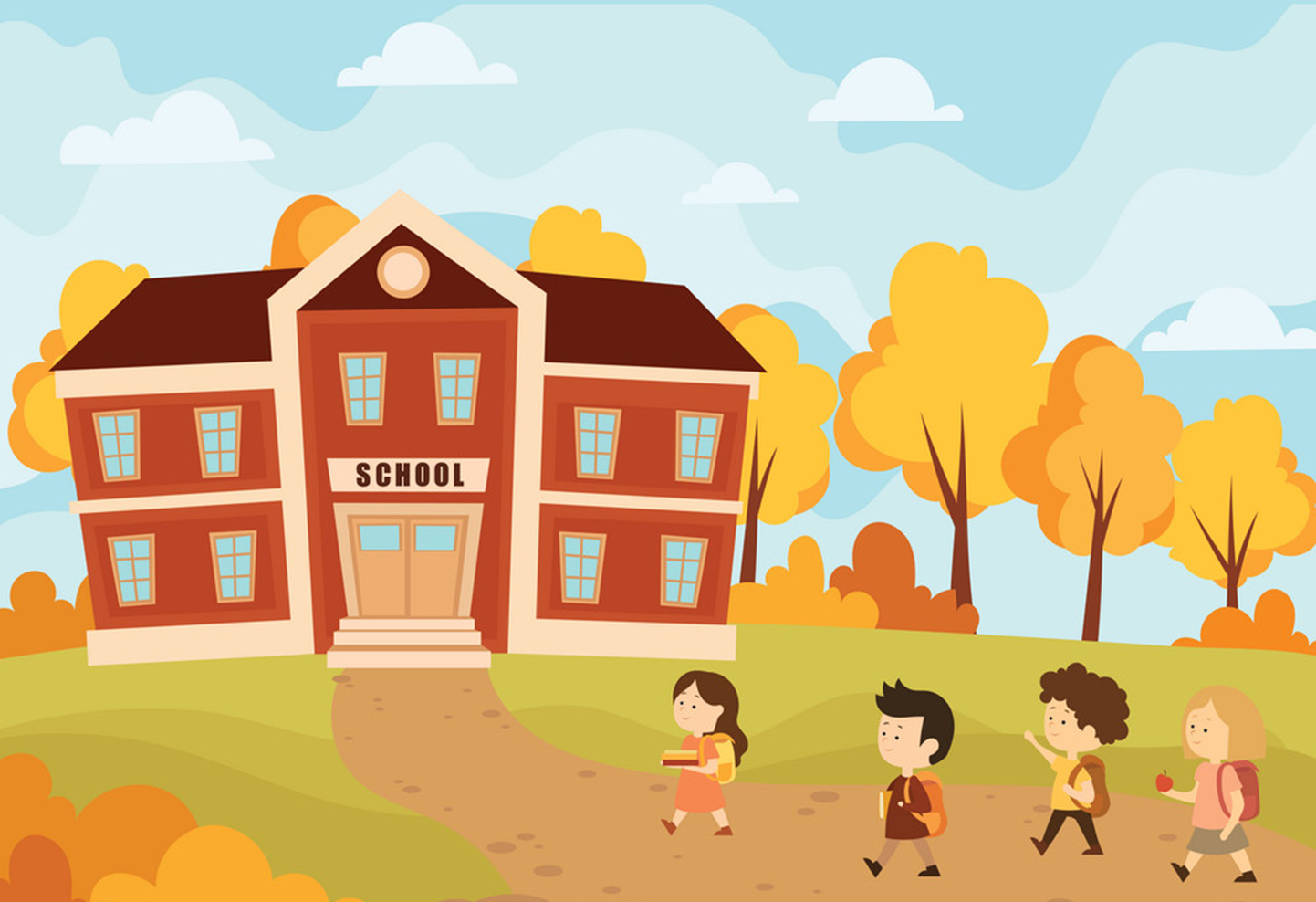 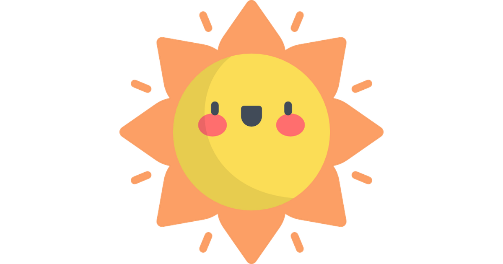 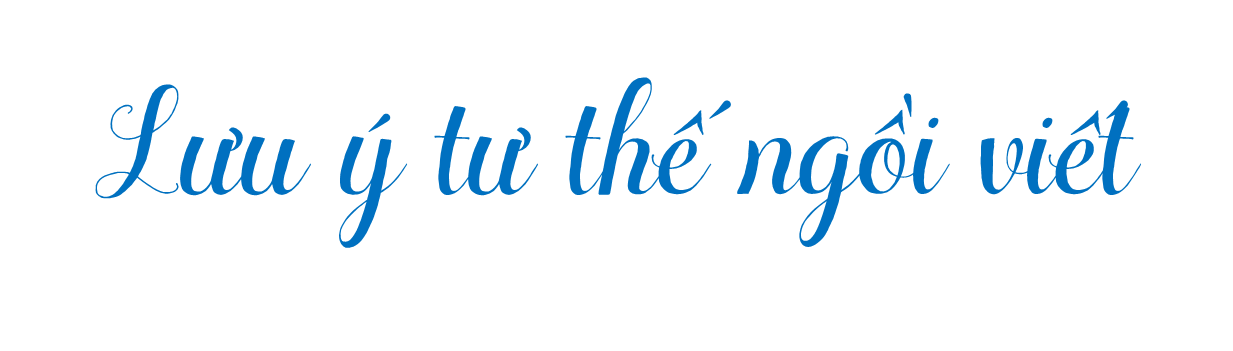 Thẳng lưng
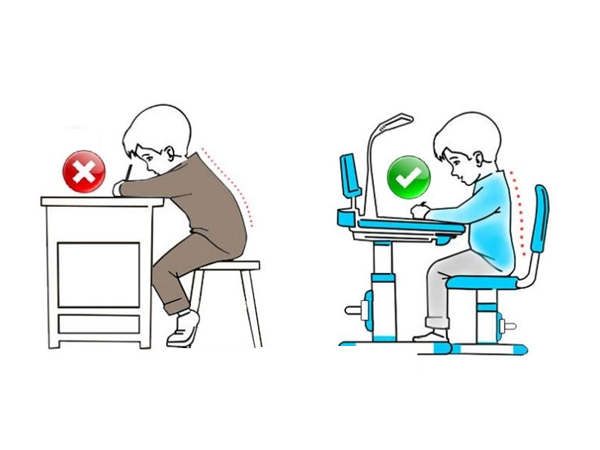 Khoảng cách từ mắt đến vở 25 – 30cm
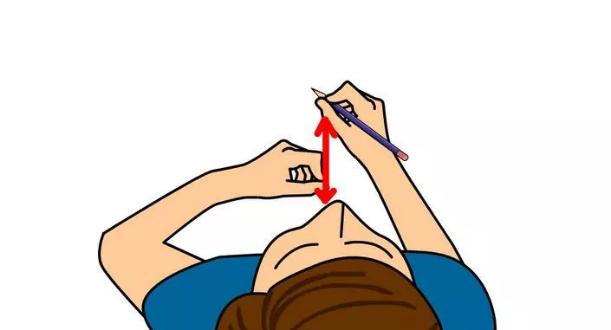 Chân đặt đúng vị trí
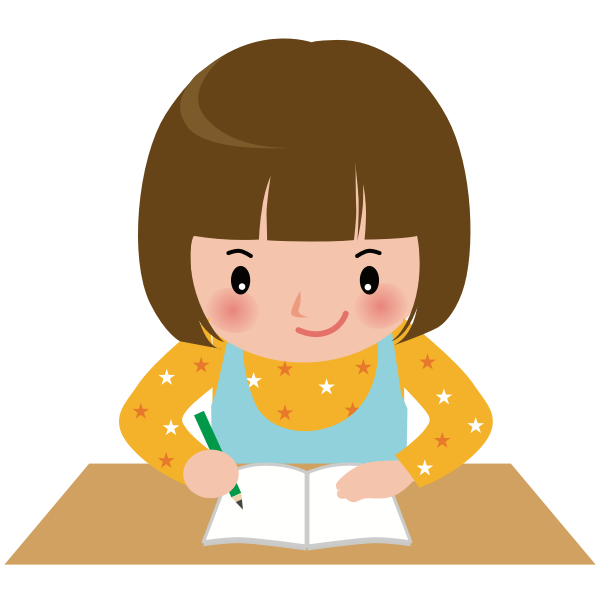 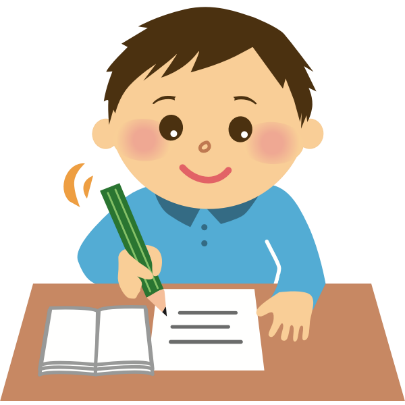 1 tay giữ trang vở
1 tay cầm viết
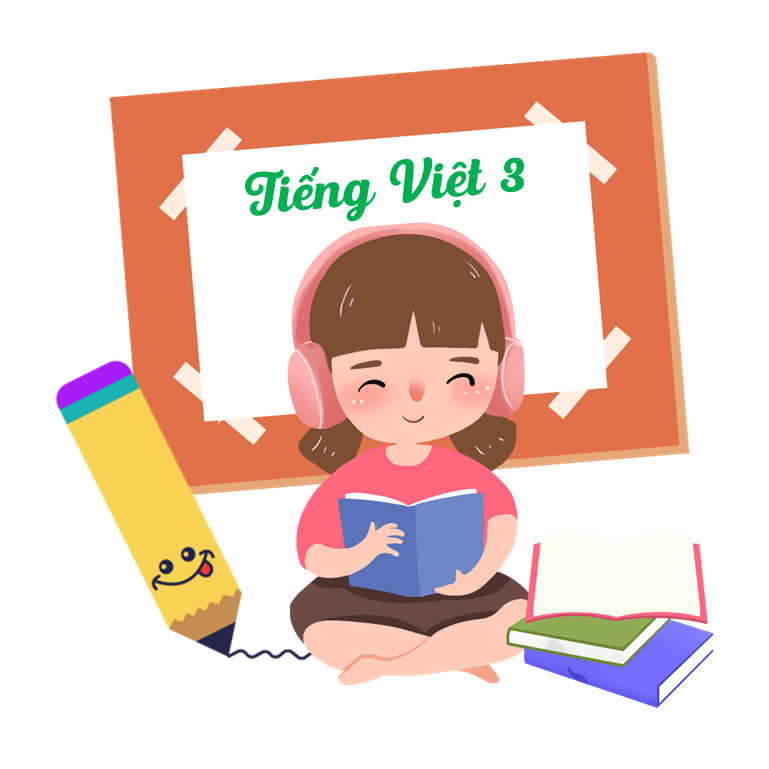 Viết bài
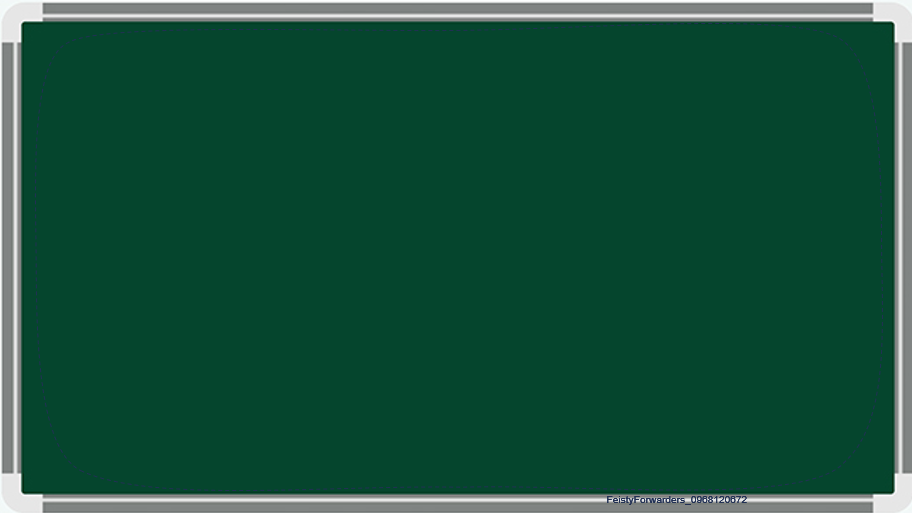 Chỗ sửa
      ... lỗi
Thứ Năm, ngày 28 tháng 11 năm 2024 
              Chính tả (Nghe – Viết)
Đồ chơi yêu thích
Tớ rất thích các đồ chơi truyền thống như diều, chong chóng, đèn ông sao. Tớ cũng thích các đồ chơi hiện đại như lê-gô, ô tô điều khiển từ xa, siêu nhân. Đồ chơi nào tớ cũng giữ gìn cẩn thận.
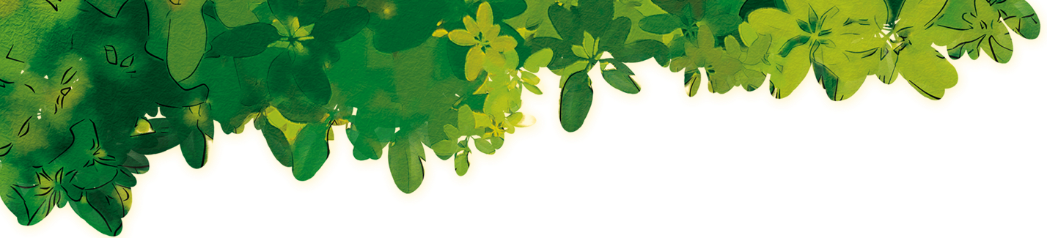 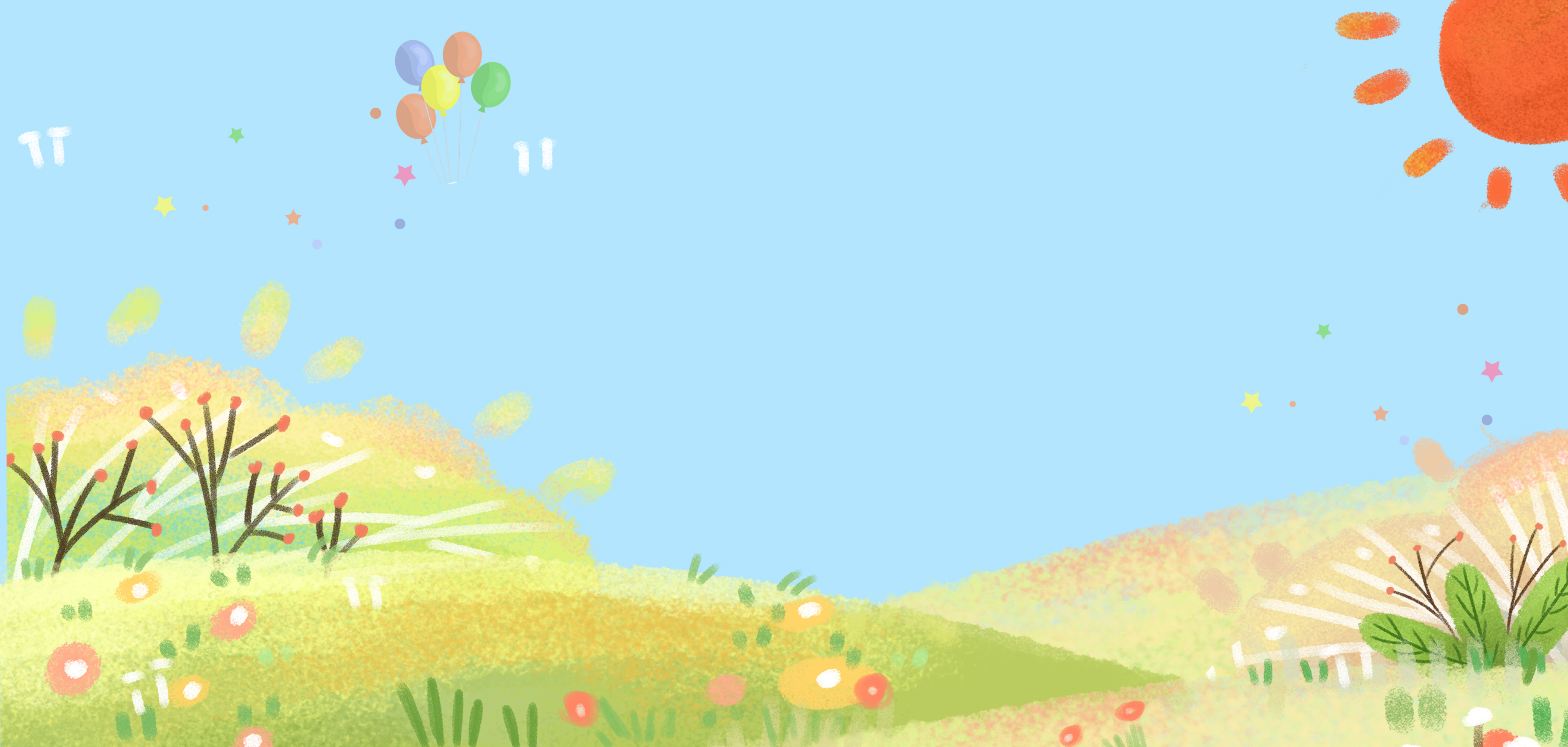 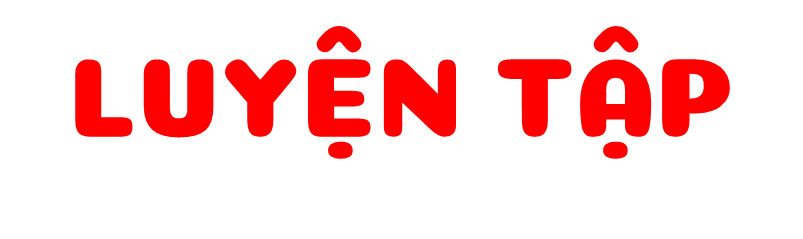 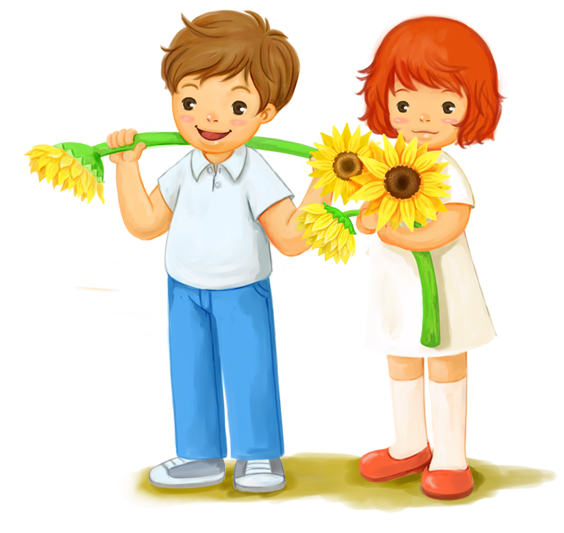 2. Chọn ng hoặc ngh thay vào ô vuông.
Dù ai nói ngả nói nghiêng
    Lòng ta vẫn vững như kiềng ba chân.
b. Người không học như ngọc không mài.
c. Mấy cậu bạn đang ngó nghiêng tìm chỗ chơi đá cầu.
3. Chọn a hoặc b.
a. Chọn tr hoặc ch thay vào ô vuông.
chung sức
trung thu
chong chóng
trong xanh
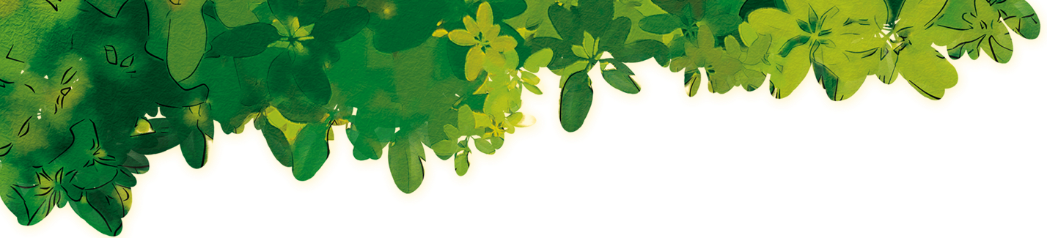 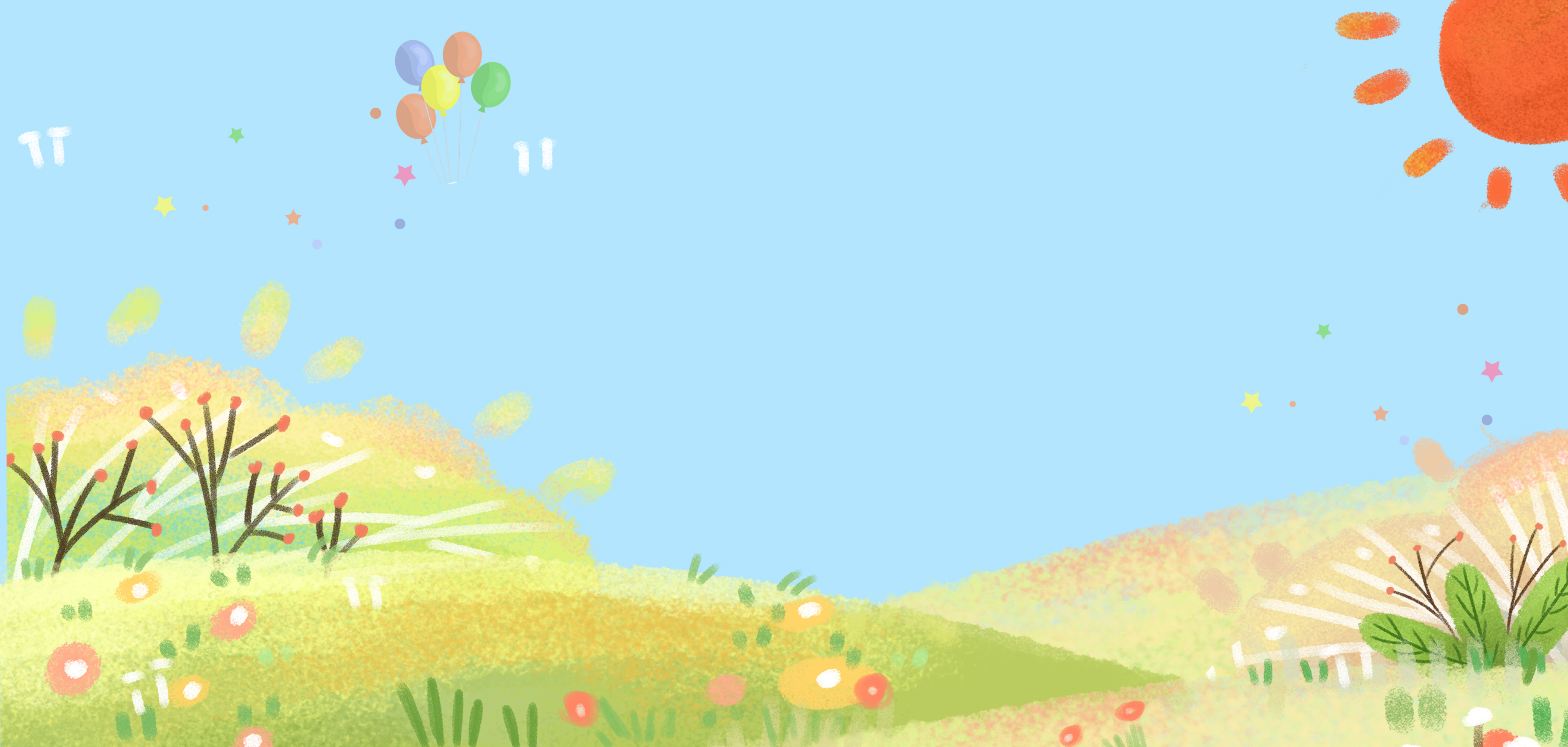 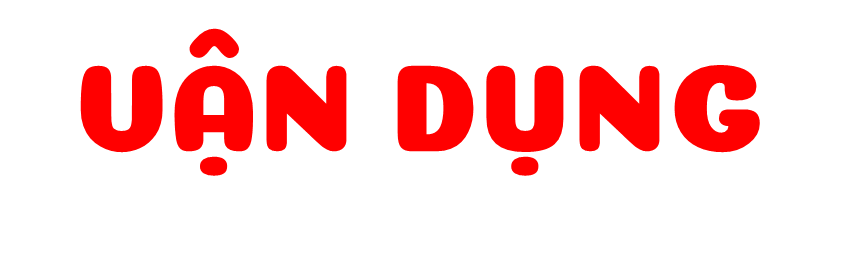 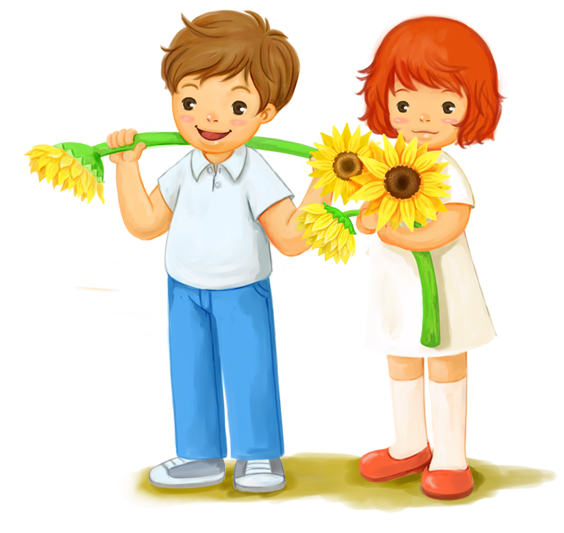 TÌM ĐƯỜNG VỀ NHÀ
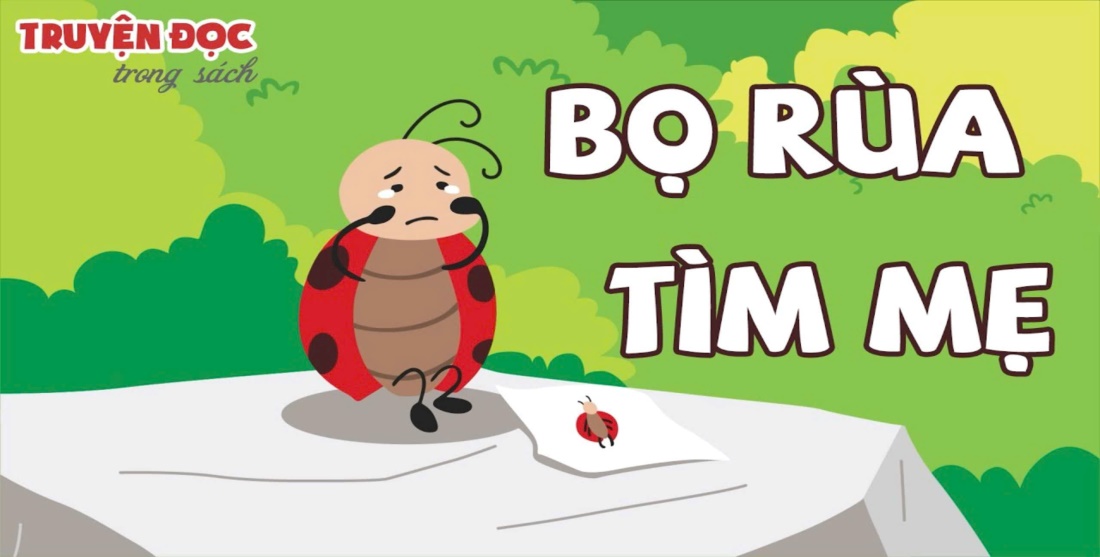 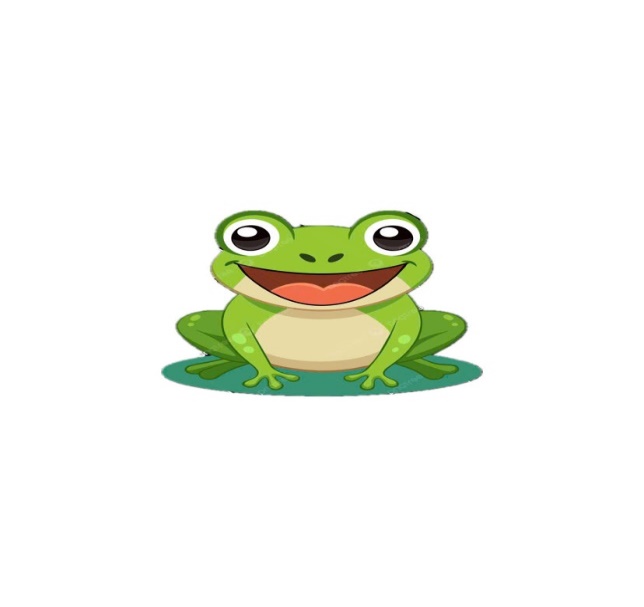 Giữ gìn
Chong chóng
Giữ gìn
Chong chóng
Lũy
Tre
Trong chóng
Nghủ
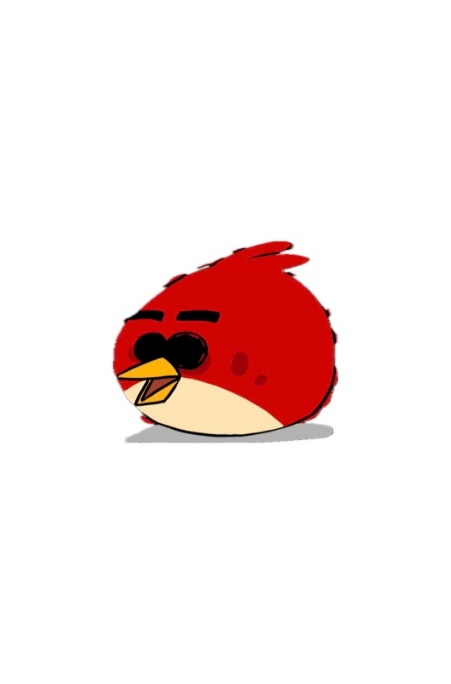 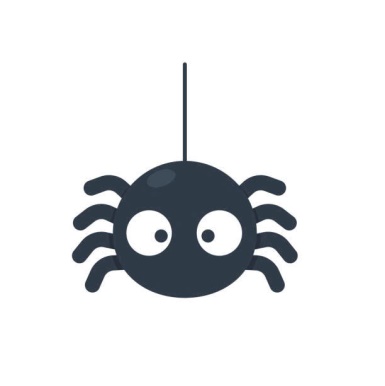 Ngủ
Ngủ
Ngày   ngỉ
Ngày nghỉ
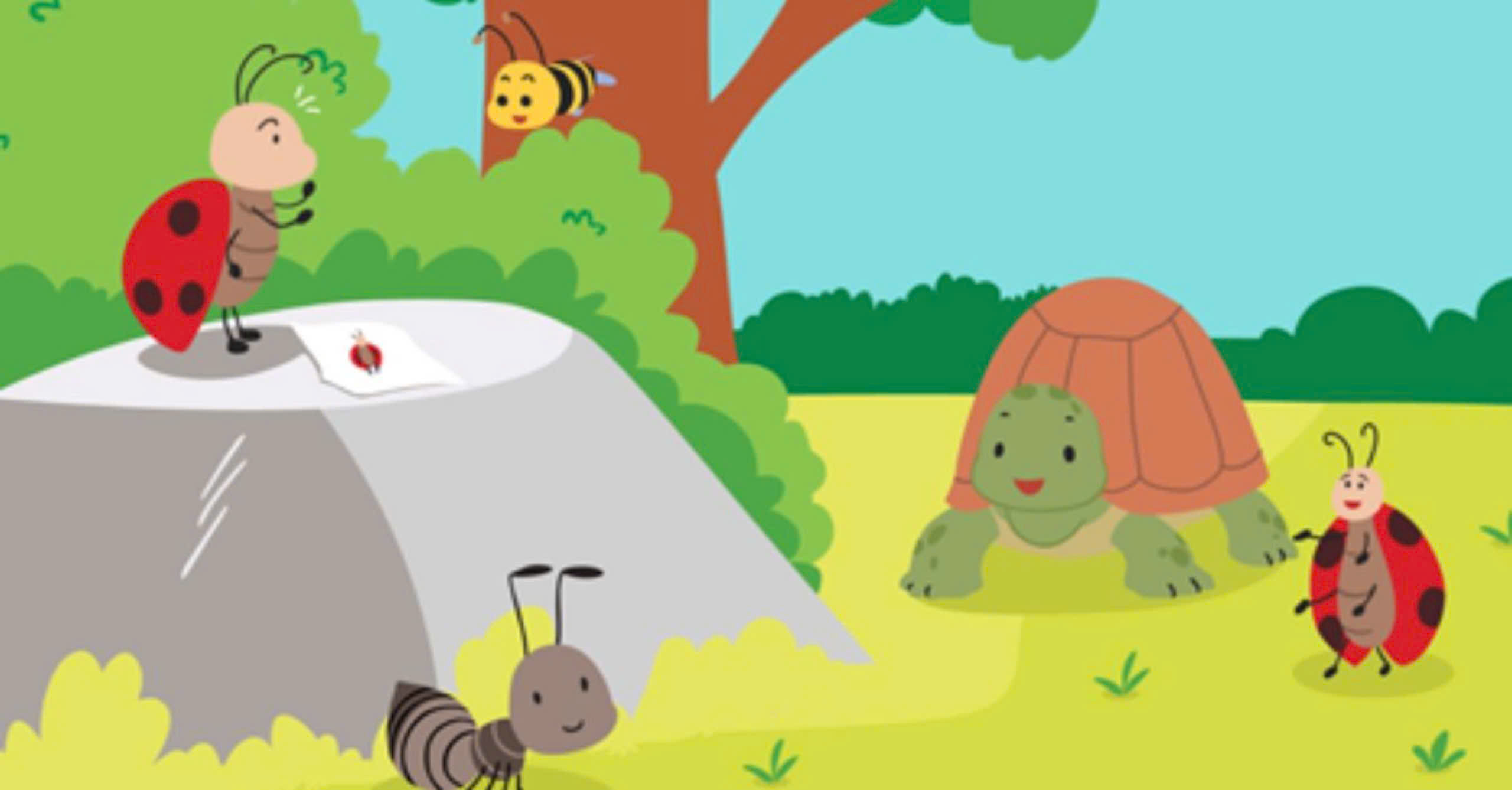 Cánh dìu
Điều khiển
Điều khiển
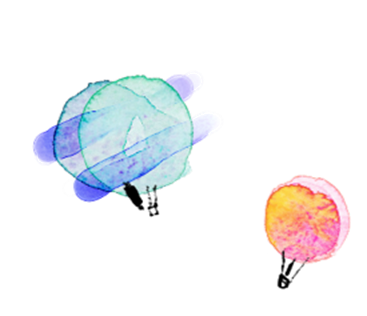 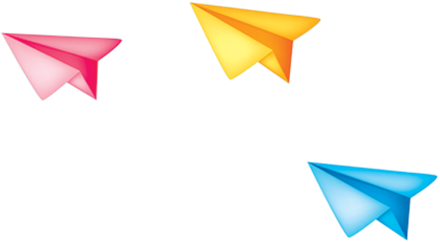 KÍNH CHÚC QUÝ THẦY CÔ THẬT NHIỀU SỨC KHỎE
CHÚC CÁC EM HỌC SINH HỌC TỐT
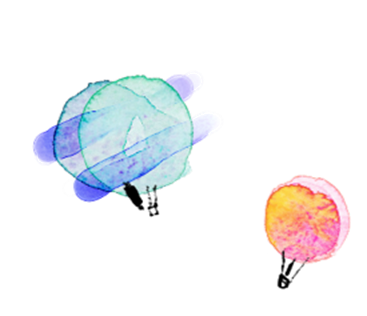 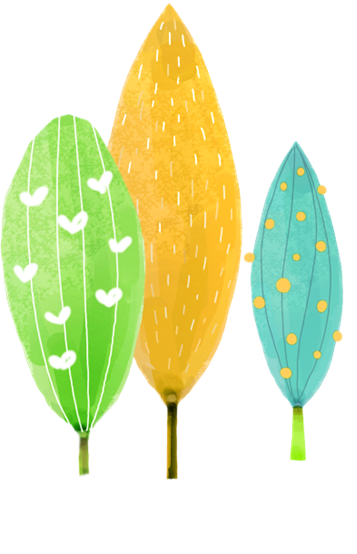 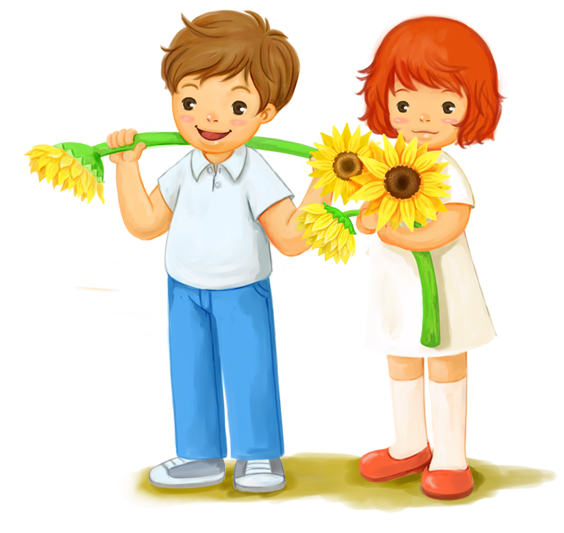 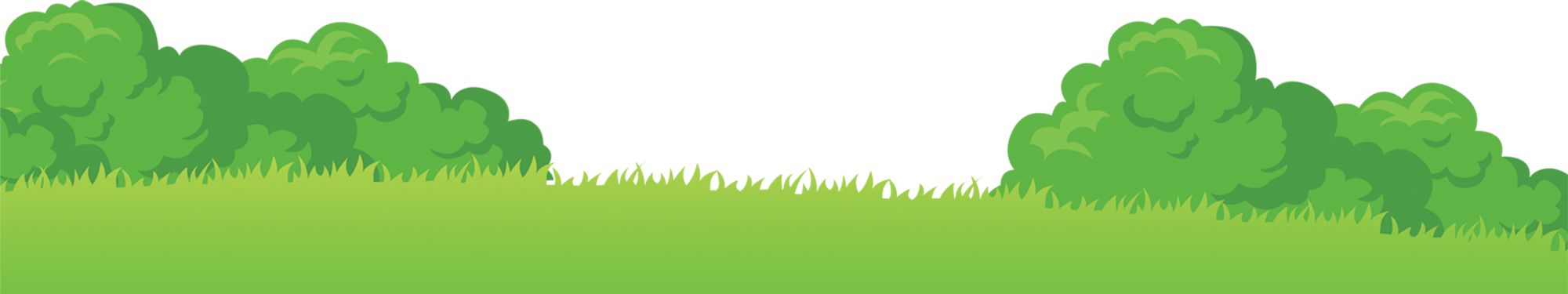